Larry F Grand Mycological Herbarium
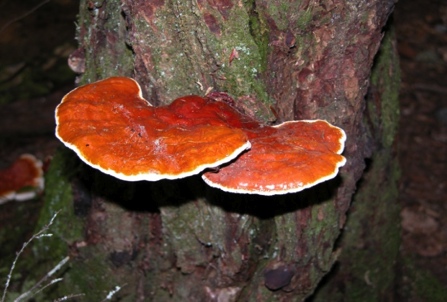 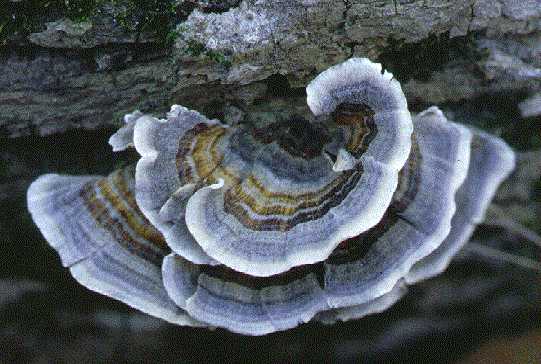 DEPARTMENT OF PLANT PATHOLOGY
North Carolina State University
Research and Educational Use of North Carolina State University Mycological Herbarium Through Improved Computerization and Internet Presence & The Macrofungi Collection Consortium

> 8,000 Collections

Fungi (Wood Decay, Plant Pathogens, Jelly, Rust and Smut)

Undergraduate and graduate students, volunteers, high school teachers, staff and faculty

Specimen by specimen and automation
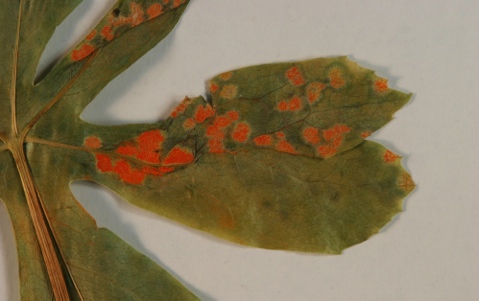 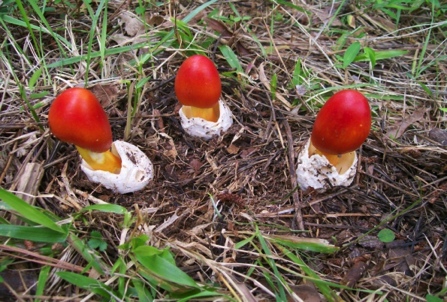 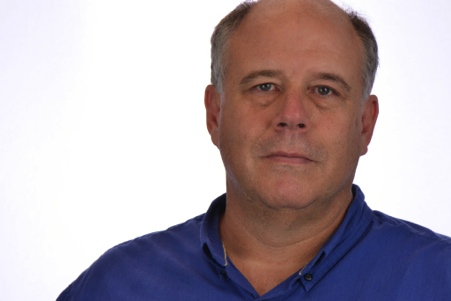 [Speaker Notes: Bryan Cody]